«Технология проектной деятельности в начальной школе»
Суслина Евгения  Викторовна
учитель начальных классов
МКОУ «Охрозаводская средняя общеобразовательная школа»
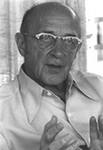 Школа должна превратиться из супермаркета, где раздают «замороженные идеи», в место, где можно искать и самостоятельнонаходить новые знания.   Карл Рэнсом Роджерс
Обучение школьников специальным знаниям, а также развитие у них общих умений и навыков, необходимых в исследовательском поиске, - одна из основных практических задач современного образования.
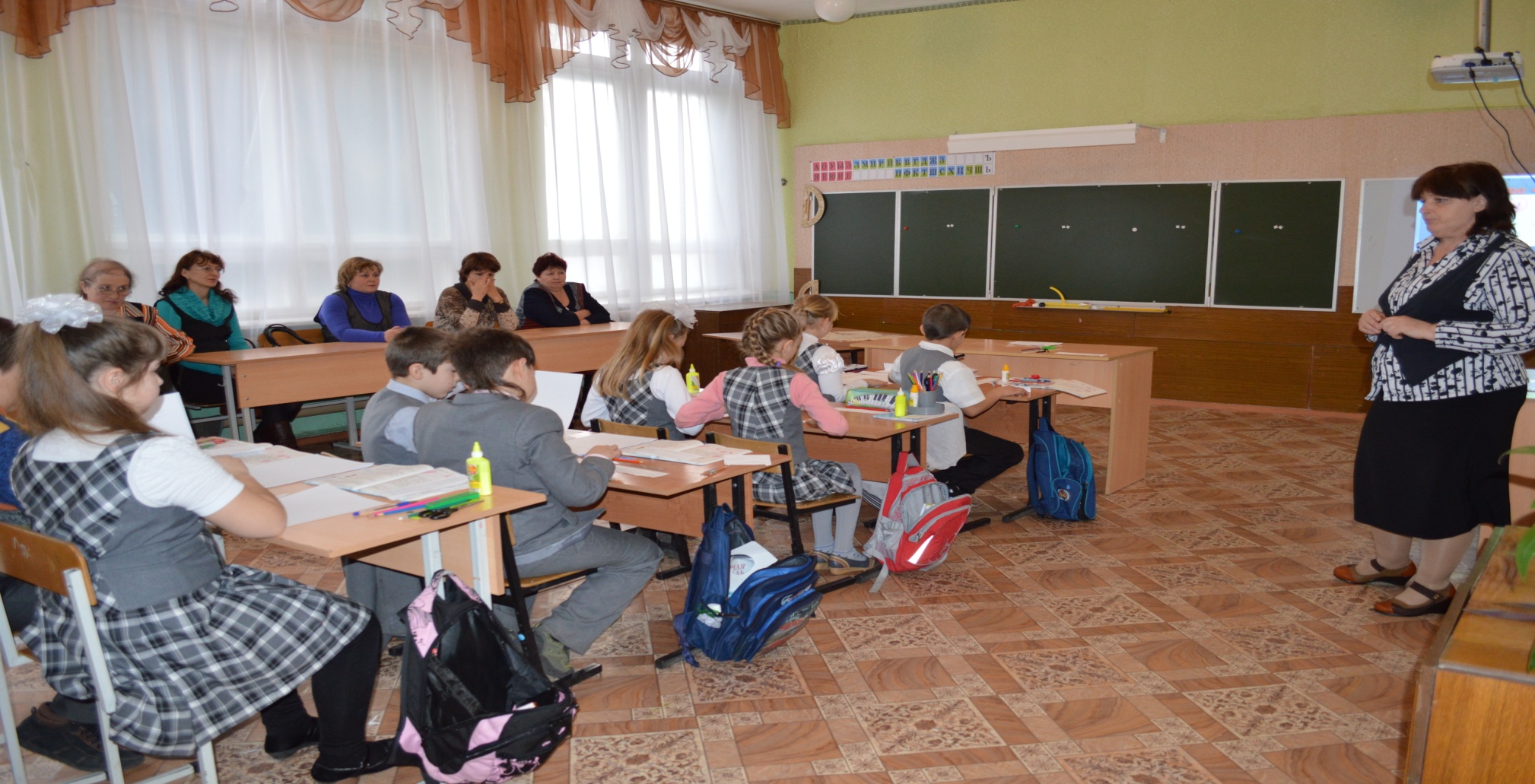 Технология проектного обучения определяется построением образовательного процесса на активной основе,  деятельности каждого ученика, его интересов и потребностей.
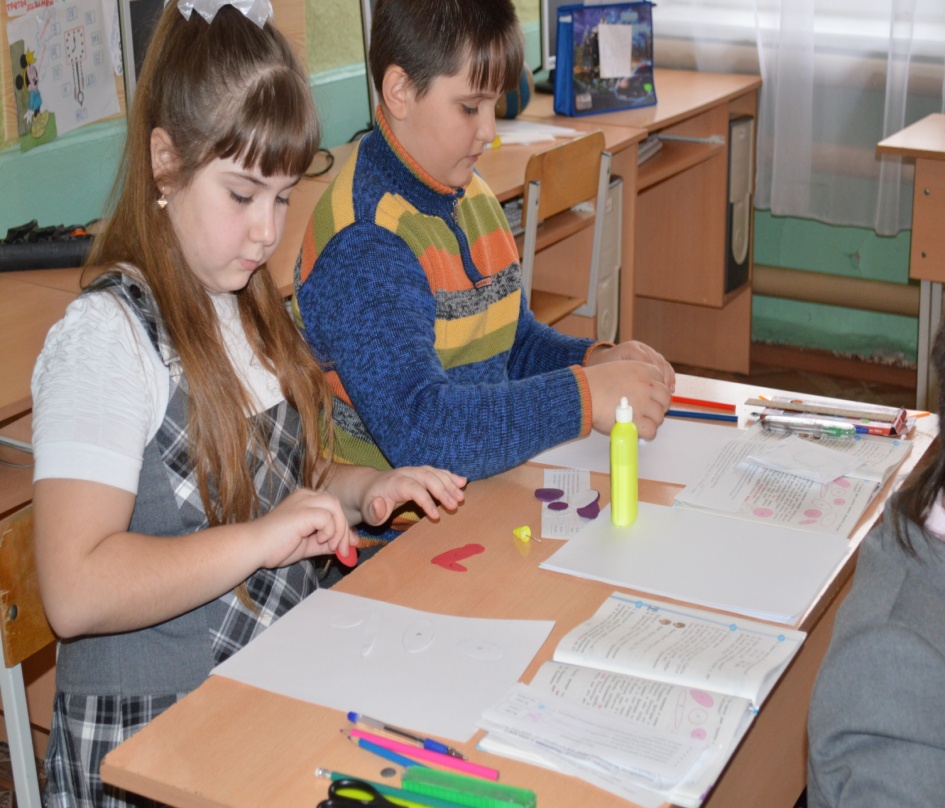 задачи
Раскрыть сущность и историю технологии проектного обучения.
Дать классификацию учебных проектов, используемых в начальной школе.
Определить специфику организации проектной деятельности учащихся начальных классов.
Основная идея
организация деятельности ребенка в 


социальной среде с целью расширения и 


обогащения жизненного опыта учащихся.
« Все, что я познаю, я знаю, для чего это мне надо и где и как я могу эти знания применить…»
Проект — замысел переустройства того или иного участка действительности согласно определённым правилам. 
Проектность — определяющая черта современного мышления.
Проектное мышление, проектная деятельность — процесс обобщённого и опосредованного познания действительности, в ходе которого человек использует технологические, технические, экономические и другие знания для выполнения проектов по созданию культурных ценностей
Типы учебных проектов:
Исследовательские 
Творческие 
Информационные 
Социально значимые 
Телекоммуникационные
Типы учебных проектов по        затратам времени:
краткосрочные (2-6 ч),
среднесрочные (12-15 ч),
долгосрочные (четверть, полугодие, год) проекты, требующие времени для поиска материала, его анализа и т. д.
Для ученика проект – это возможность максимального раскрытия своего детского потенциала, деятельность, которая позволяет:
проявить себя,
 попробовать свои силы,
приложить свои знания, 
принести пользу, 
показать публично достигнутый результат.
Продукты, которые могут получить дети в результате проектной деятельности
надпредметные умения
Проектировочные
Исследовательские
Информационные
Коммуникативные
Экспериментальные
Рефлексивные
Презентационные.
Проект - это метод обучения. Он может быть использован в изучении любого предмета. Он может быть использован и на уроках, и во внеклассной работе. Он ориентирован на достижение целей самих учащихся, и поэтому он уникален. Он формирует невероятно большое количество умений и навыков, и поэтому он эффективен. Он формирует опыт деятельности, и поэтому он незаменим.